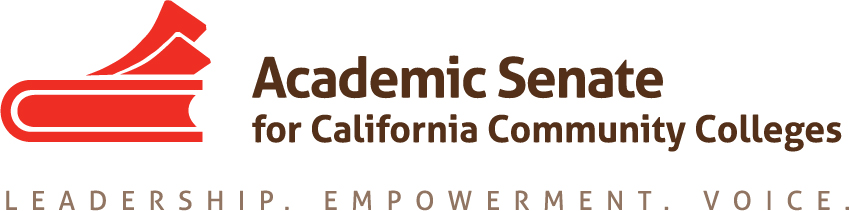 Applying and Interviewing for a Full Time Position
Sam Foster
ASCCC Area D Representative 
Part-Time Faculty Committee Chair

Dorene Novotny,
Vice Chancellor, Human Resources
	Foothill-De Anza CCD
Applying and Interviewing
Overview…

The application process:
Completing the application 
Additional materials
Tailoring your materials
Pitfalls to avoid

The interview process:
Preparing for the interview
Making a good first impression
Maintaining poise
Pitfalls to avoid
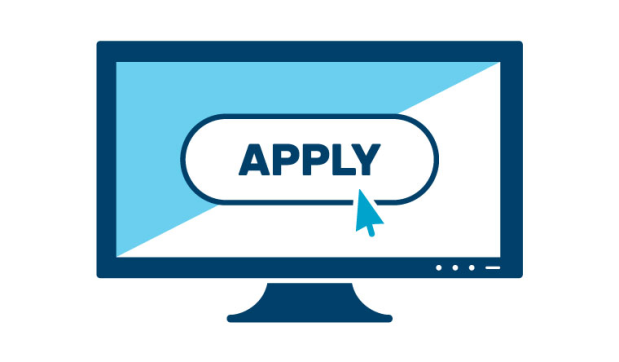 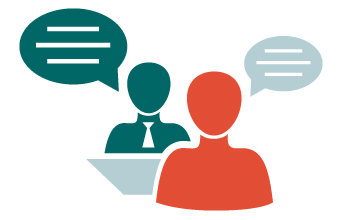 2018 Part-Time Faculty Leadership Institute
Applying and Interviewing
The Application Process…

Typically…			
The application
Cover letter
Supporting materials
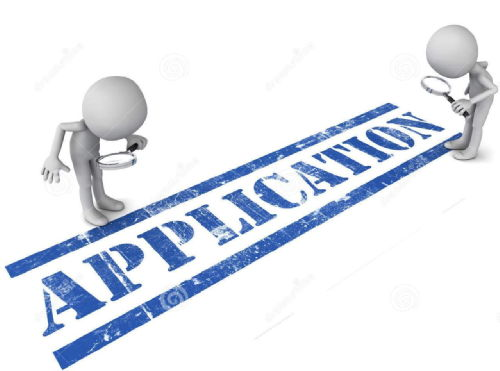 2018 Part-Time Faculty Leadership Institute
Applying and Interviewing
The Application…

Fill out completely or risk disqualification	.
Even if already in the resume.
Avoid “ See resume”

When in doubt...
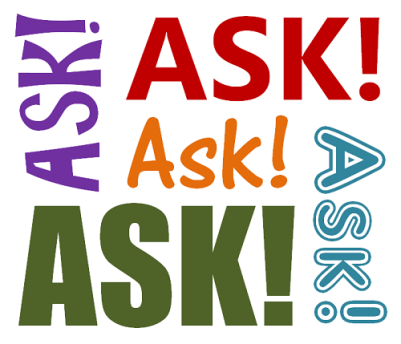 2018 Part-Time Faculty Leadership Institute
Applying and Interviewing
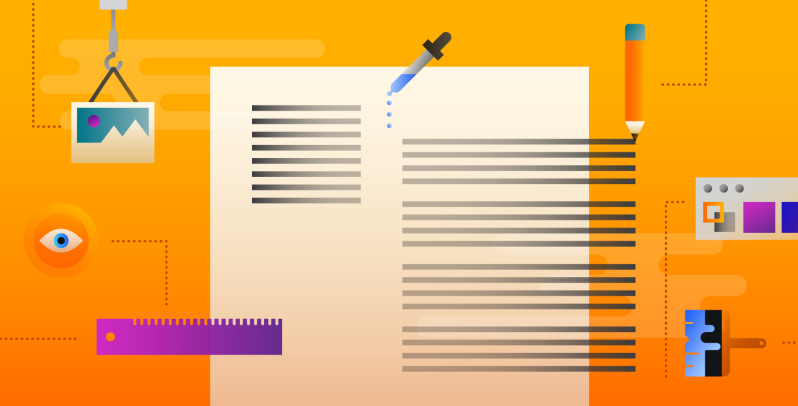 The Cover Letter…

Distinguish yourself. 
Tailor the letter.  
Something about the college/district.
Address each qualification – minimum and preferred.  

Be complete…but not a novel.

But what if I already work there?
2018 Part-Time Faculty Leadership Institute
Applying and Interviewing
Additional Materials…

Transcripts
Unofficial transcripts usually acceptable 
Check to verify
Show the degree (if any) awarded.  
If a masters required
Include graduate AND undergraduate, usually 

Other
Teaching philosophy
List of courses taken
Prior courses taught
Other requested paperwork  
Materials not requested?  
Avoid the urge…
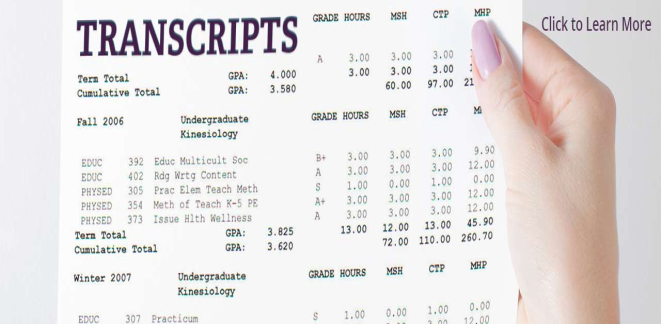 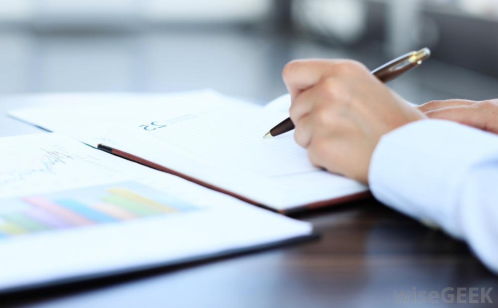 2018 Part-Time Faculty Leadership Institute
Applying and Interviewing
Tips for Success…

Create a digital master file 
Resume
List of Courses
Cover Letters
Modify to address the specific job opening 
Learn something about the college…
And use that knowledge
Avoid the generic approach
Proofread……!
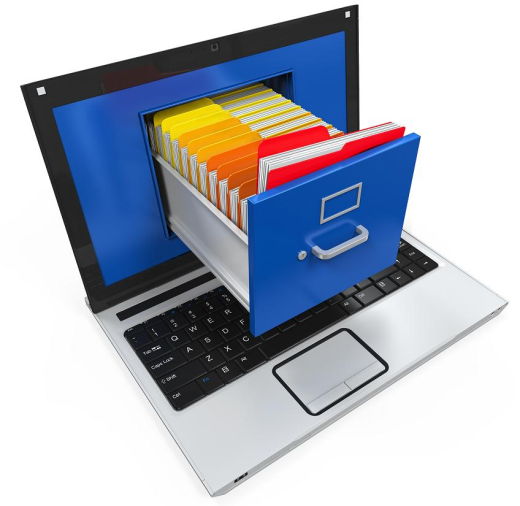 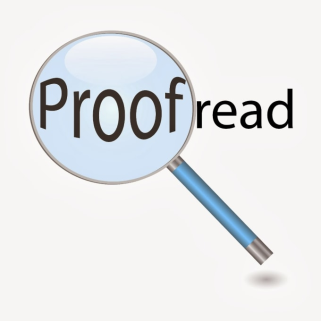 2018 Part-Time Faculty Leadership Institute
Applying and Interviewing
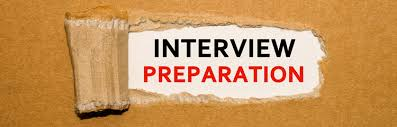 Preparing for the Interview…

Learn about the College/District
Learn about the students
Study the website
Summarize your strengths
Prepare your teaching demonstration
Check with college for technical support, what’s allowed, etc.
Practice interview questions!...
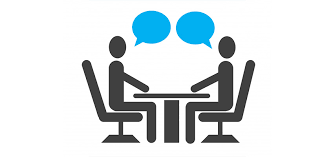 2018 Part-Time Faculty Leadership Institute
Applying and Interviewing
Interview Day…

Dress professionally 
Arrive early and relax
No uninvited visitors
Copy of your materials

Be your
authentic self
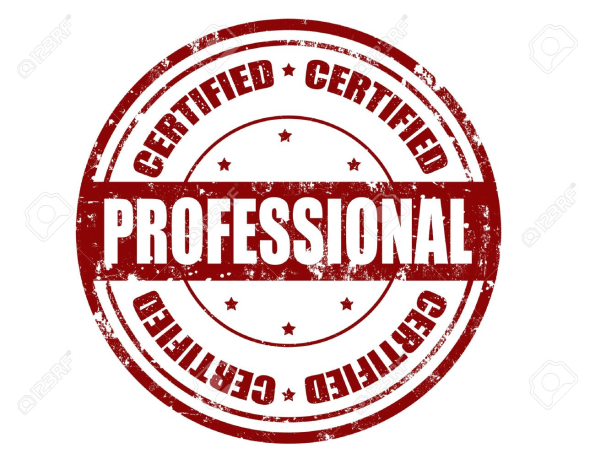 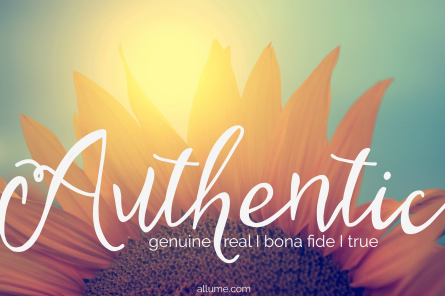 2018 Part-Time Faculty Leadership Institute
Applying and Interviewing
Beyond the Degree…

Teaching/CC mission – a calling 
Record of volunteerism and service 
Team player

Life-long learning mentality
Student equity and cultural competence
Ability to connect
 
Ability to inspire
Passionate about their discipline
Authentic excitement about teaching

Pedagogical strategies breadth/depth
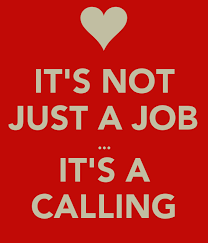 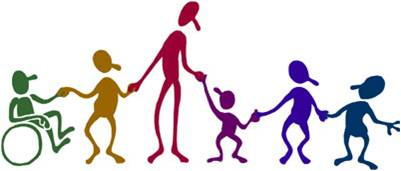 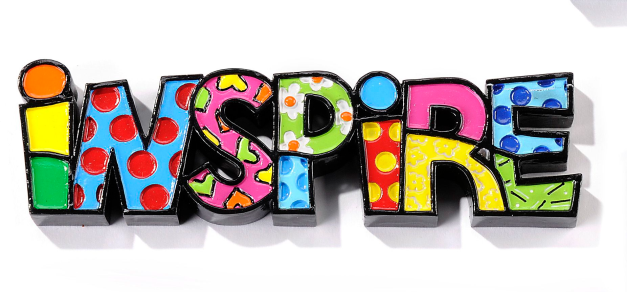 2018 Part-Time Faculty Leadership Institute
Applying and Interviewing
Questions…


Sam Foster: sfoster@fullcoll.edu
Dorene Novotny:  novotnydorene@fhda.edu
2018 Part-Time Faculty Leadership Institute